Control plane 
worker nodes
Game server
worker nodes
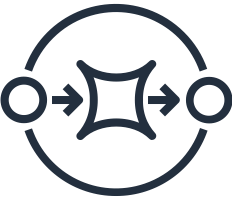 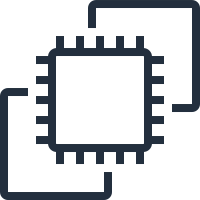 Pull new GS
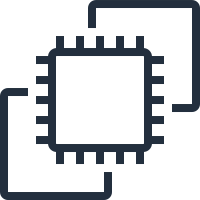 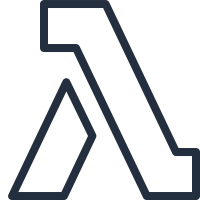 On demand
New GS
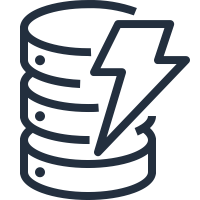 lb-status-by-endpoint
gs-status-by-endpoint
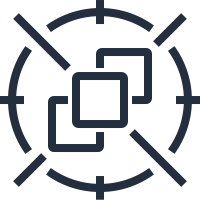 Spot Instances
Get Avail GS
Set GS Status
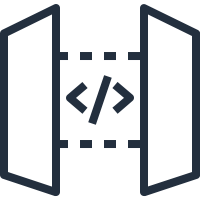 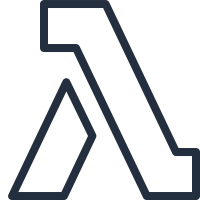 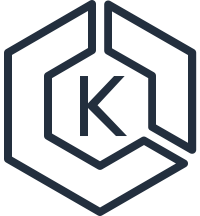 game-server-inventory
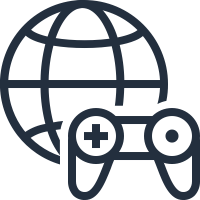